Then those who were in the boat came and worshiped Him, saying, truly You are the Son of God. (Matthew 14:33)
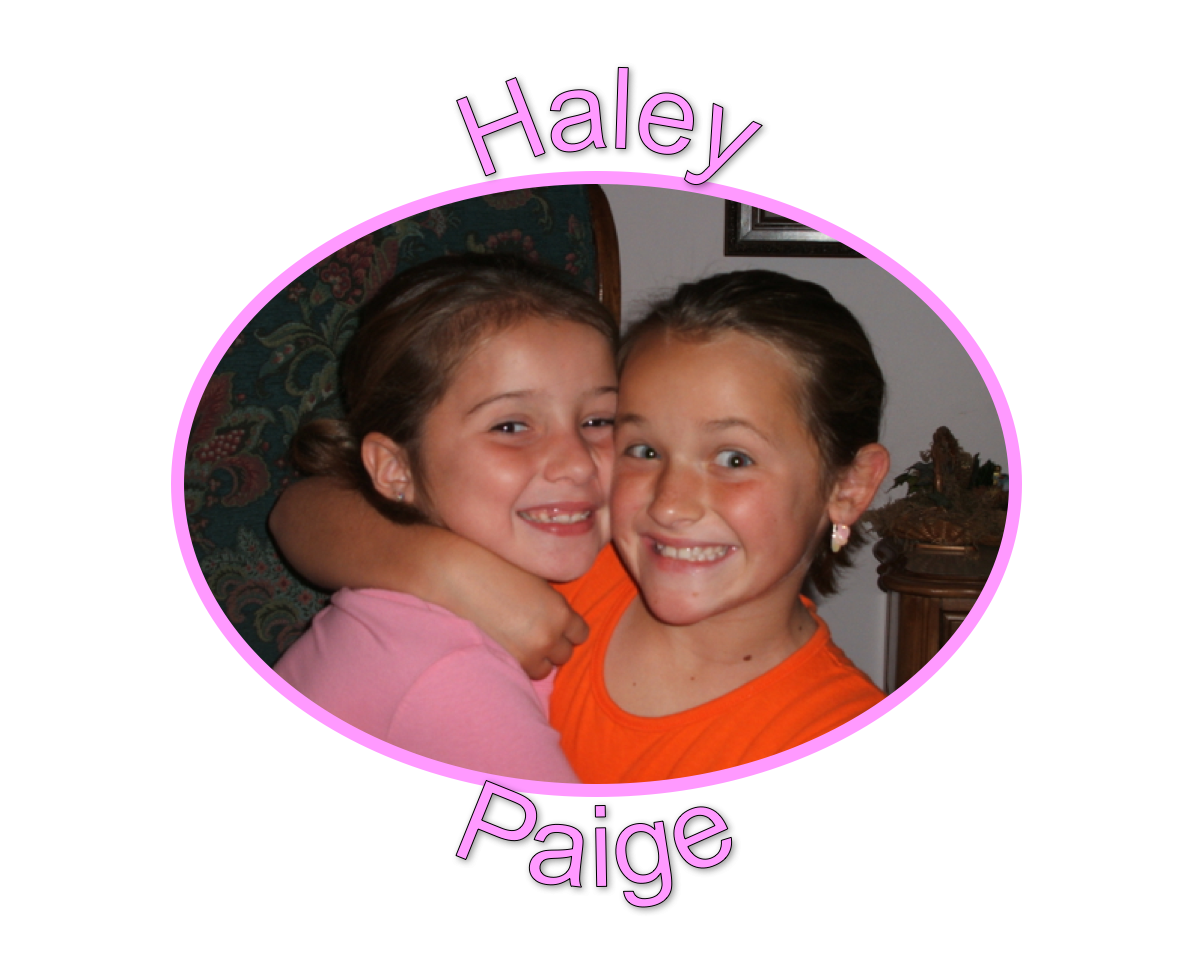 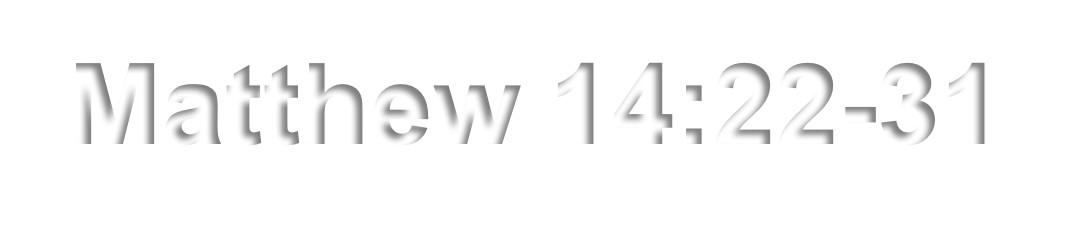 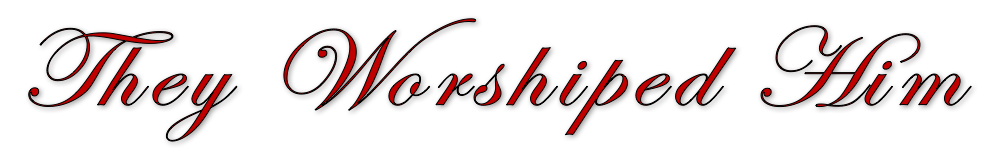 Truly You are the Son of God.
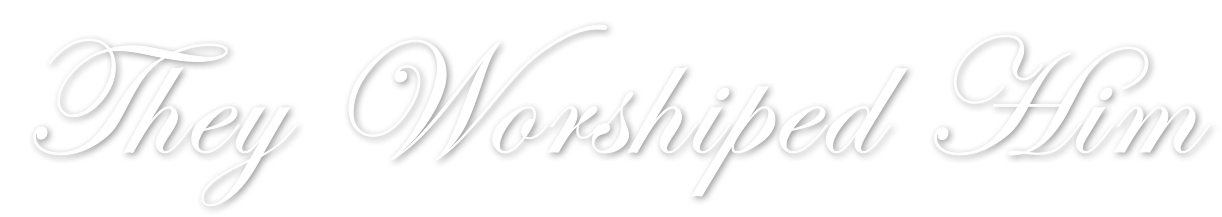 Luke 19:10
The Son of Man has come to seek and to save that which was lost.
Mark 10:45
For even the Son of Man (came) to give His life a ransom for many.
John 15:13
Greater love has no one than this, than to lay down one's life for his friends.
Romans 5:8
But God demonstrates His own love toward us, in that while we were still sinners, Christ died for us.
John 3:16
For God so loved the world that He gave His only begotten Son, that whoever believes in Him should not perish but have everlasting life.
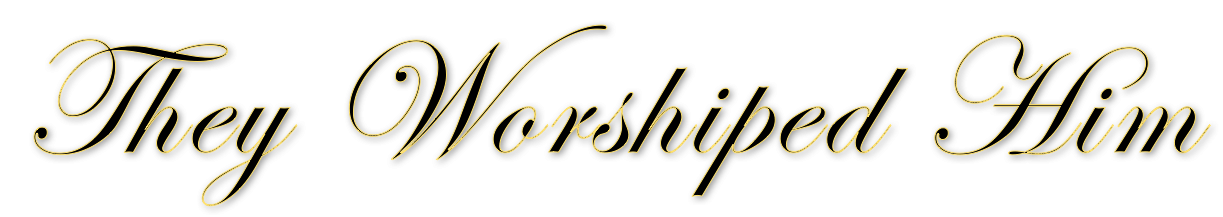 True Worship comes from a heart filled with love and thankfulness.
True Worship comes from a soul unburdened from a load of sin.
True Worship comes from a life no longer soiled by the filth of the world.